ОТЧЁТ О НАУЧНО-ИССЛЕДОВАТЕЛЬСКОЙ РАБОТЕ
ПОИСК ПРОСТРАНСТВЕННОГО РАСПРЕДЕЛЕНИЯ ИСТОЧНИКОВ ИЗЛУЧЕНИЯ ДЛЯ ОБЪЯСНЕНИЯ ИЗБЫТКА КОСМИЧЕСКИХ ПОЗИТРОНОВ
Выполнил:	Ф. В. Костромин 
Научные руководители: 	M. Л. Соловьёв   
К. М. Белоцкий
Проблема
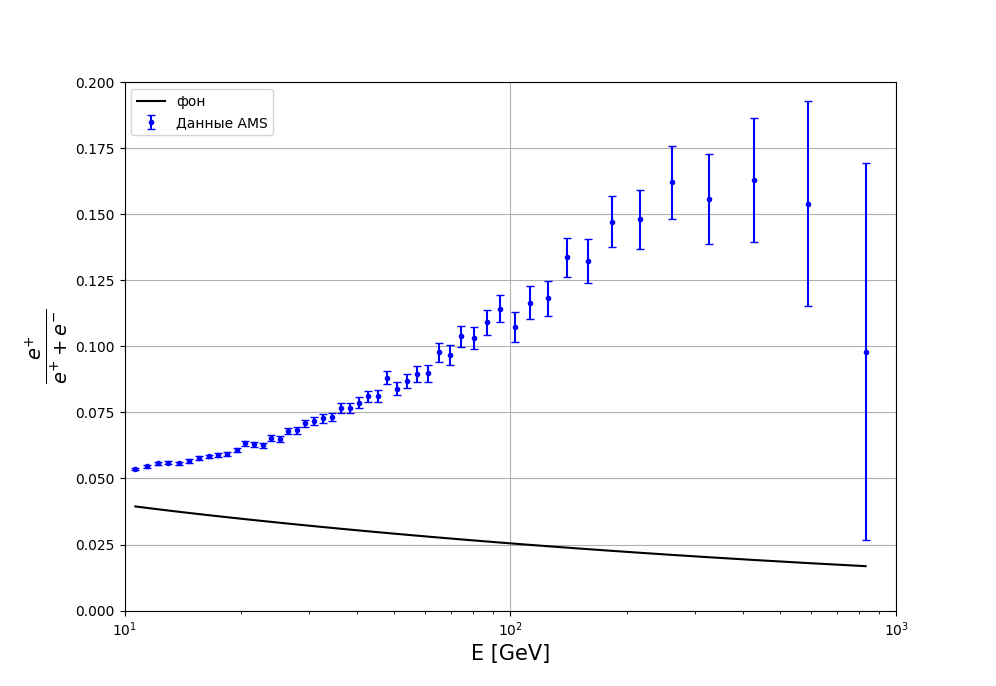 Работа проделанная ранее
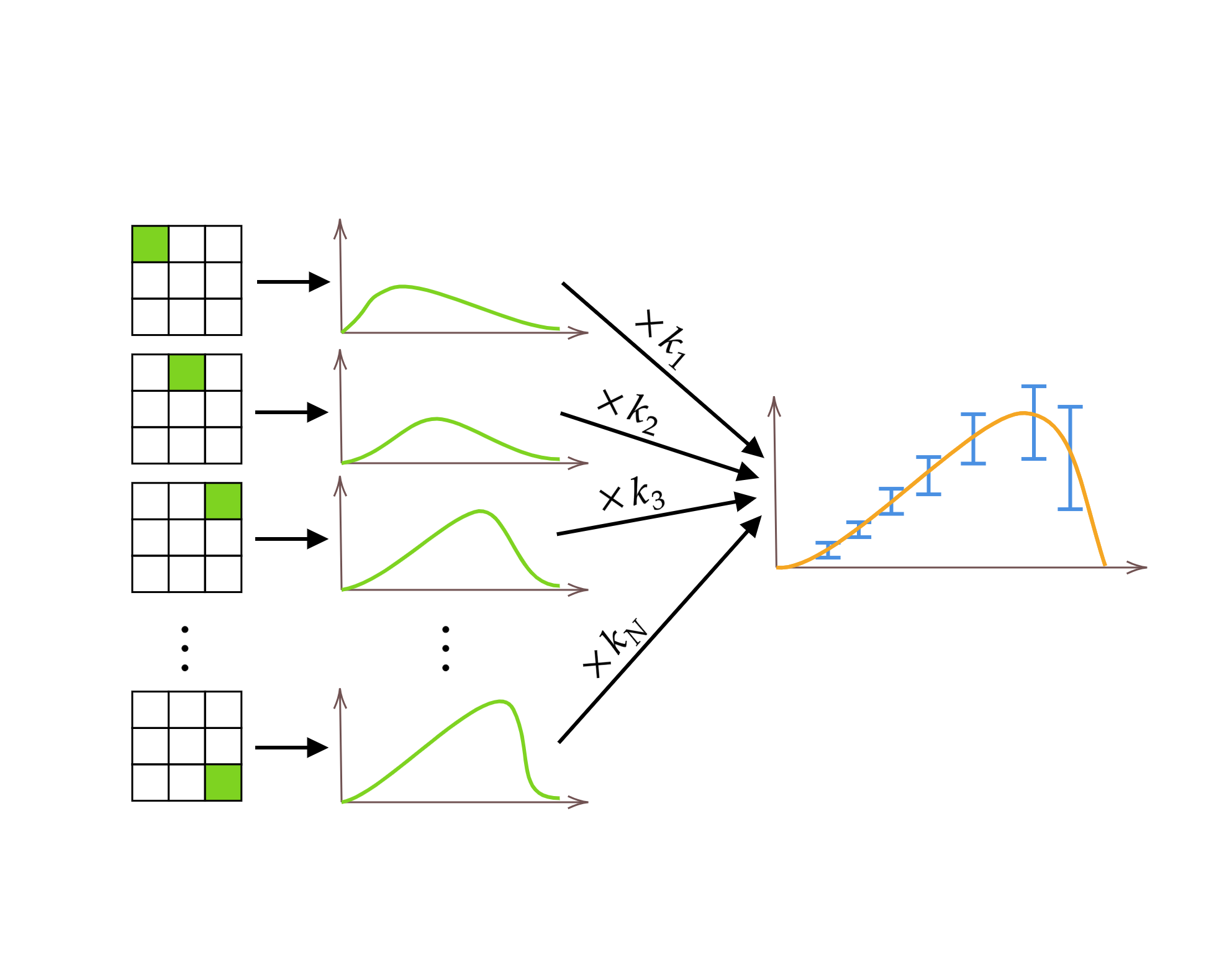 Результаты и проблемы.
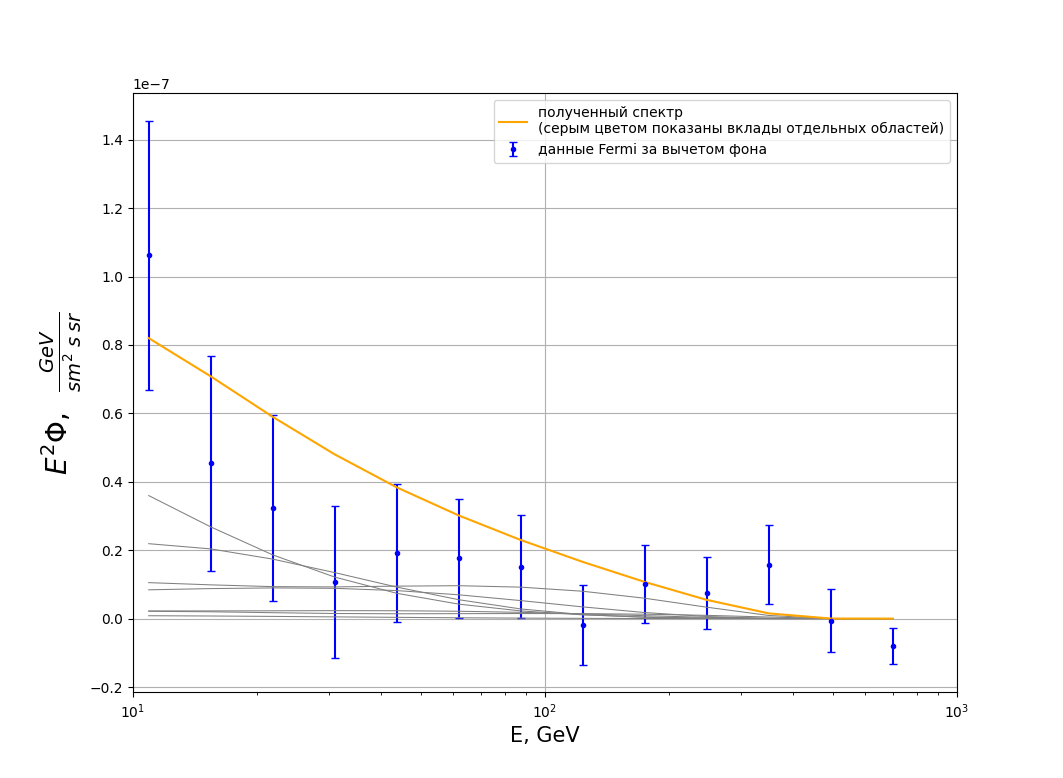 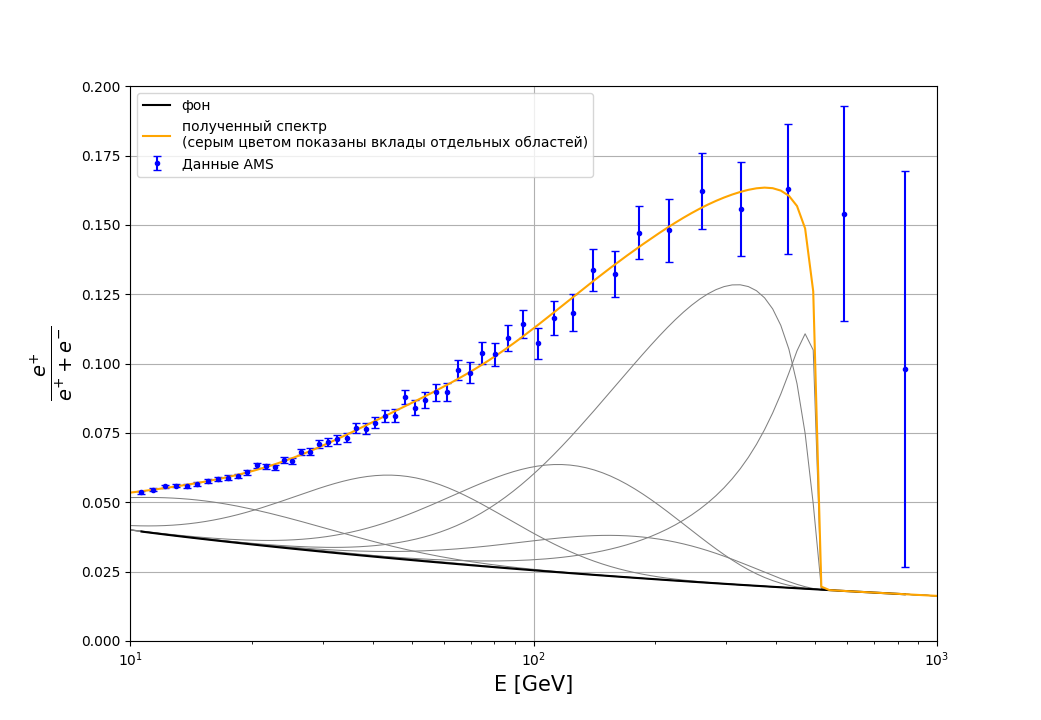 Результаты и проблемы.
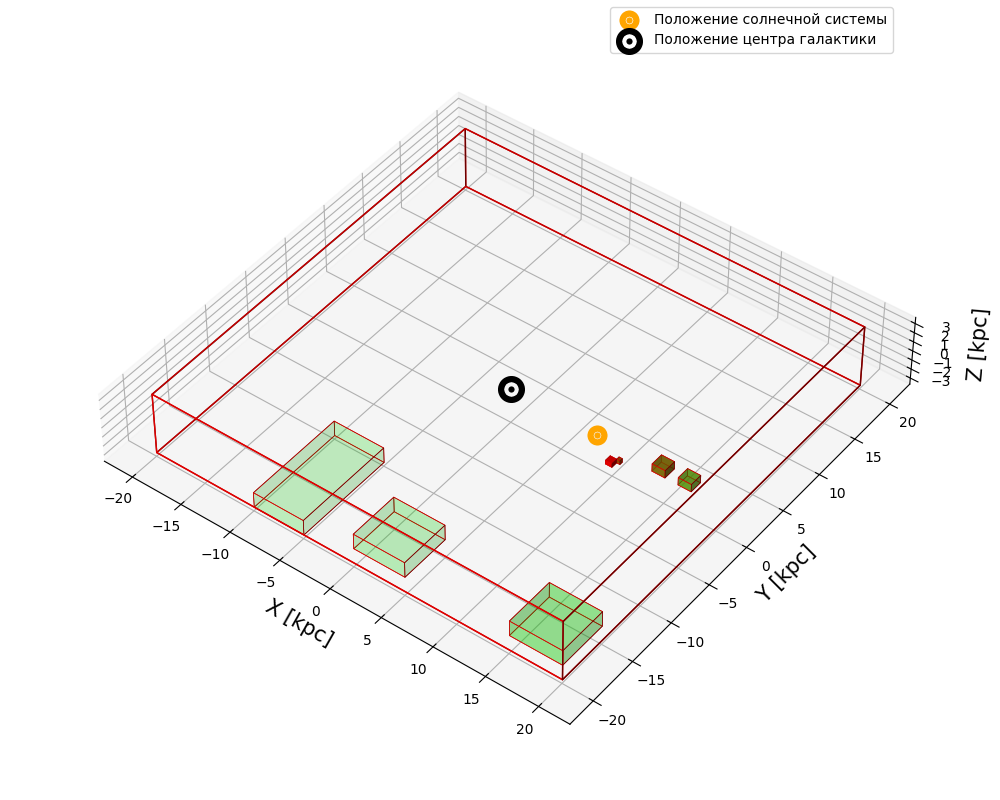 Галактический центр
Солнечная система
Области с ненулевой плотностью источников
Решение
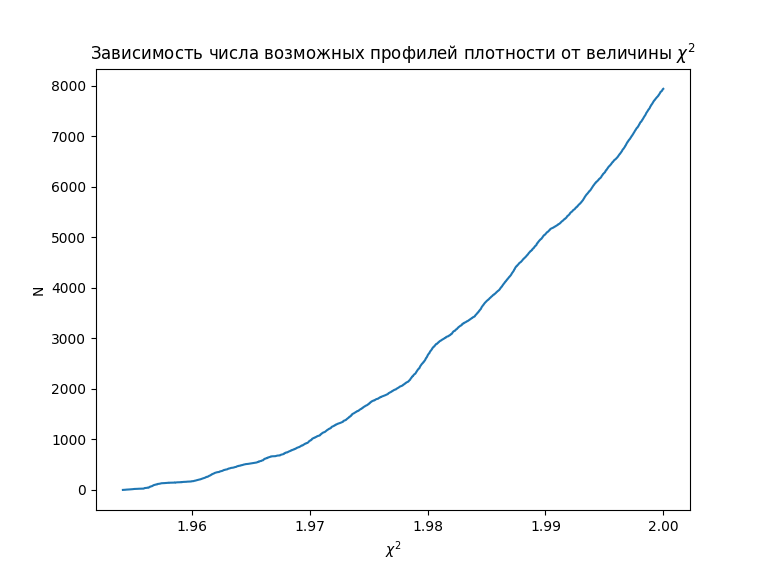 Был разработан алгоритм позволяющий найти все возможные профили плотности, содержащие различные области, отвечающие значениям
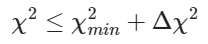 Результаты.
Было:
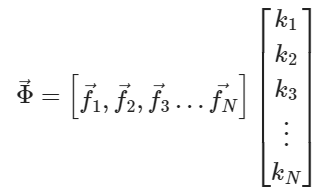 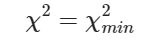 Стало:
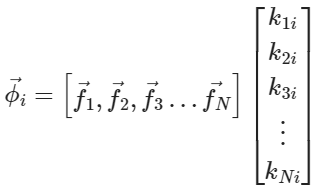 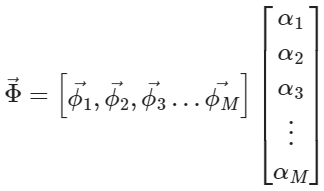 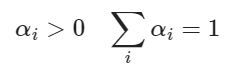 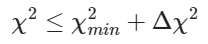 Оценка сверху на плотность источников
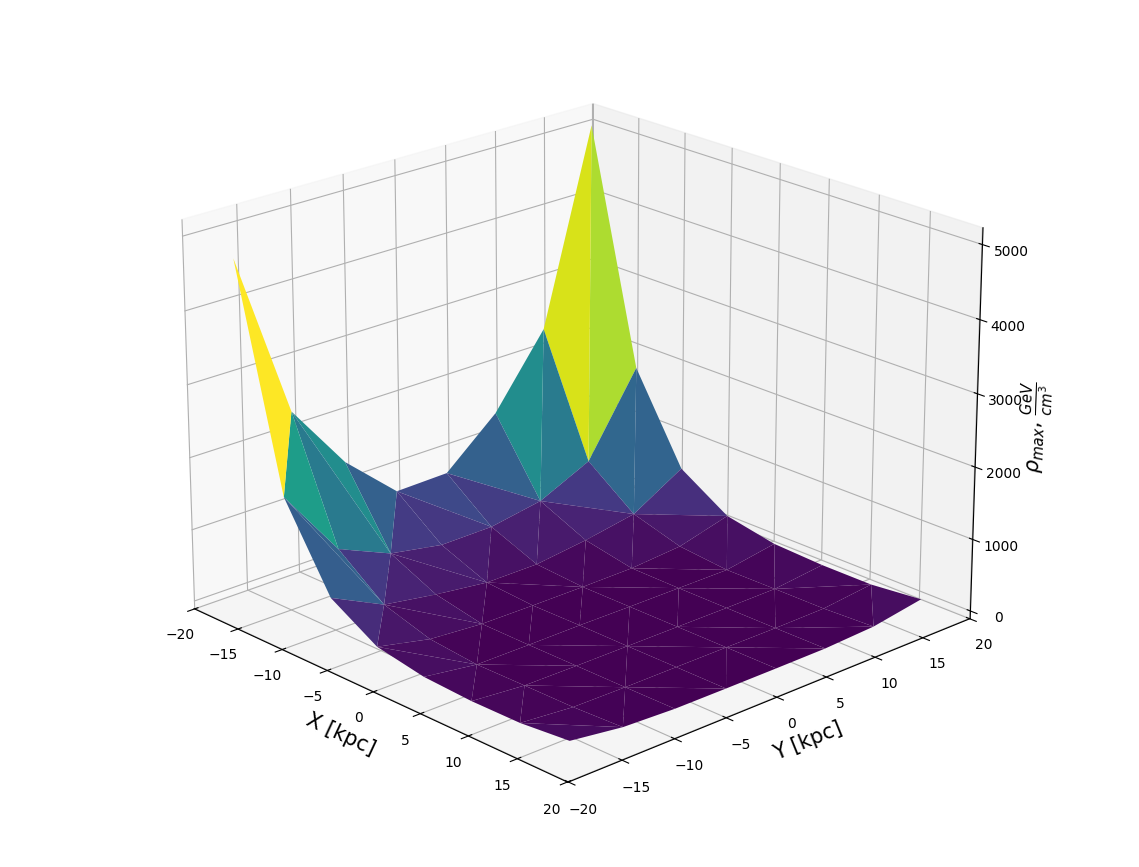 Запрещённая область
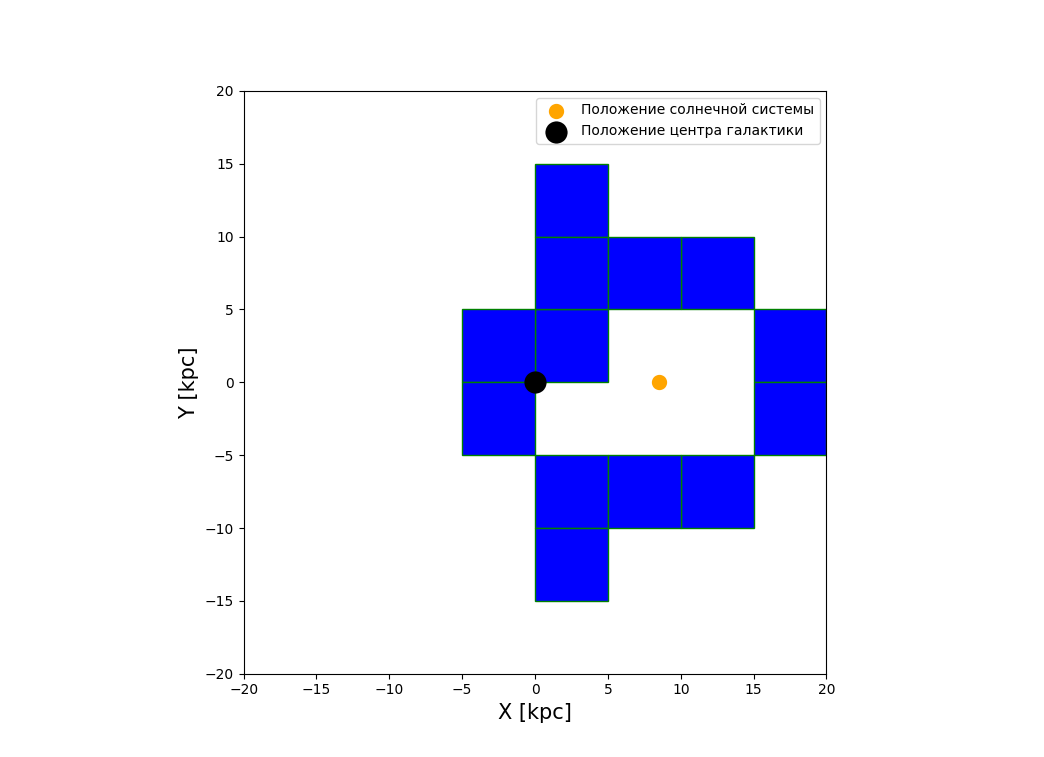 Возможные условия на конкретный профиль
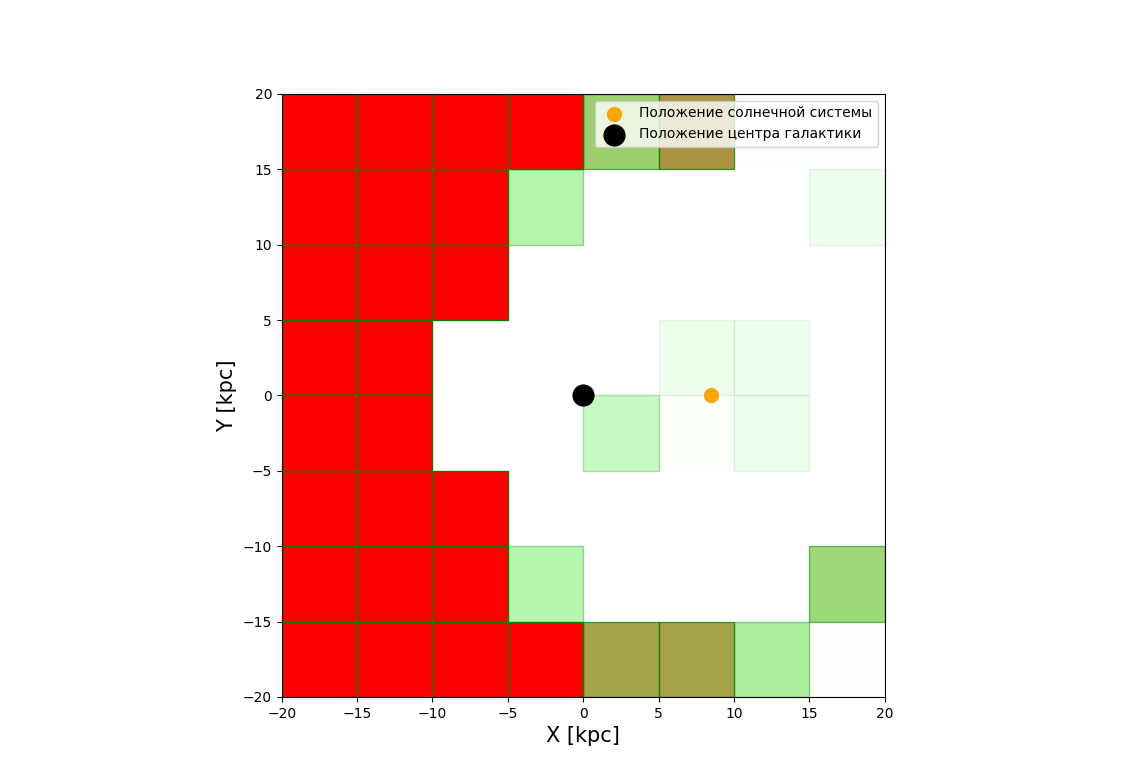 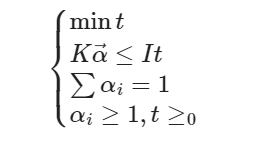 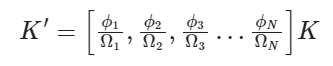 Заключение
Данная работа послужила продолжением и развитием работы прошлого семестра по поиску пространственного распределения источников излучения с целью объяснения позитронной аномалии.
В ней был предложен метод, позволяющий найти всю совокупность возможных профилей плотности, описывающих имеющиеся данные с заданной точностью.
Таким образом было получено самое общее решение поставленной задачи и начата работа по его анализу.
Доп.
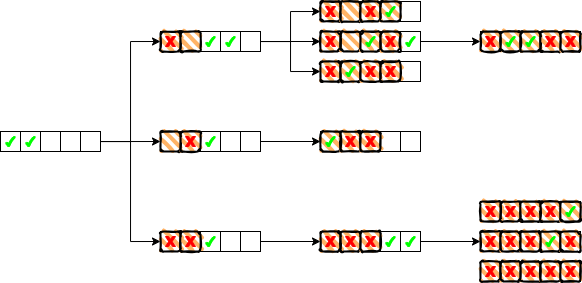 Доп.
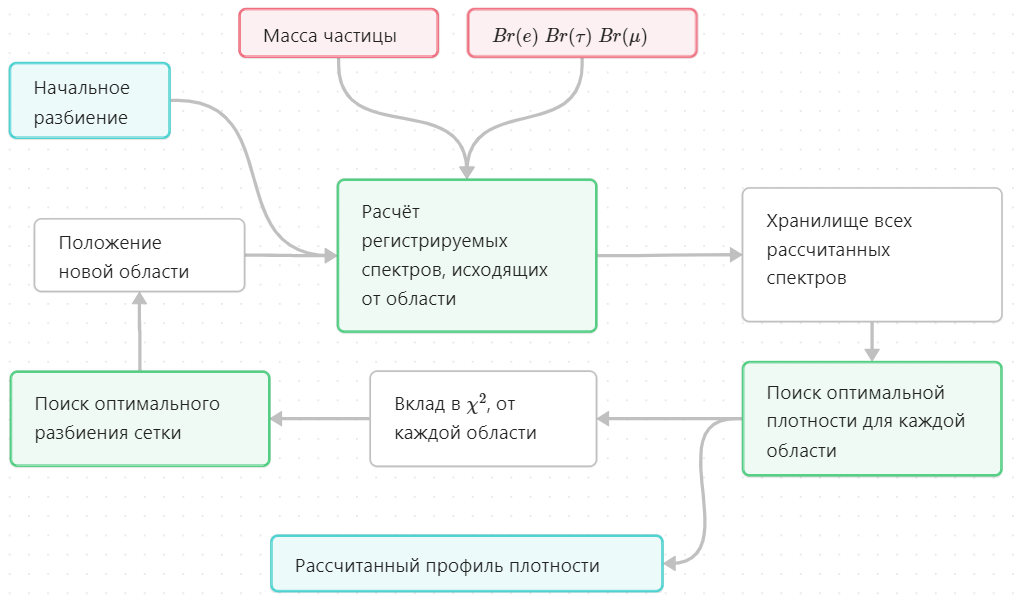 Доп.
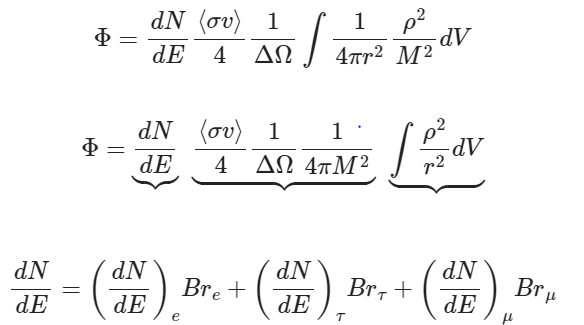 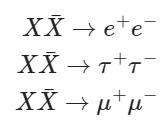 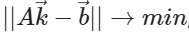 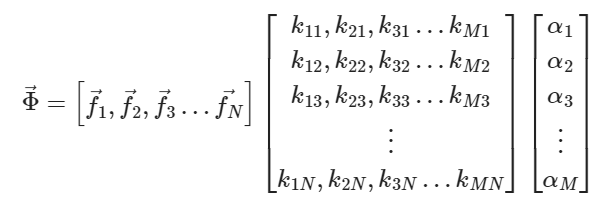 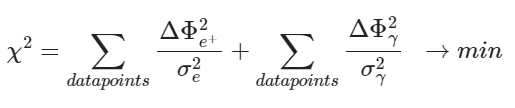 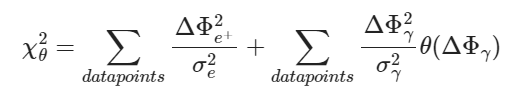